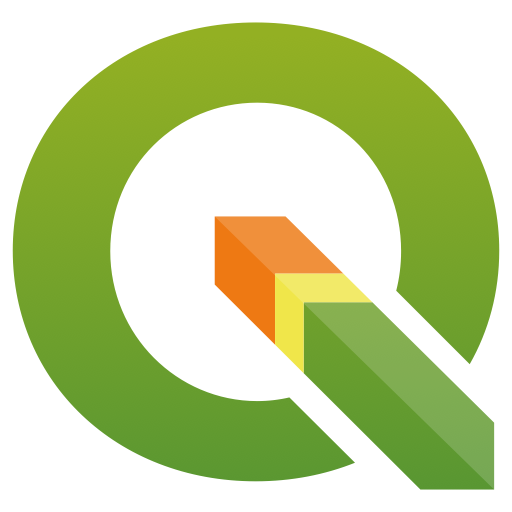 QGIS Feature Frenzy18 Features in 20 Minutes
Shawn Pickett
Introduction
Shawn Pickett
Data Analyst
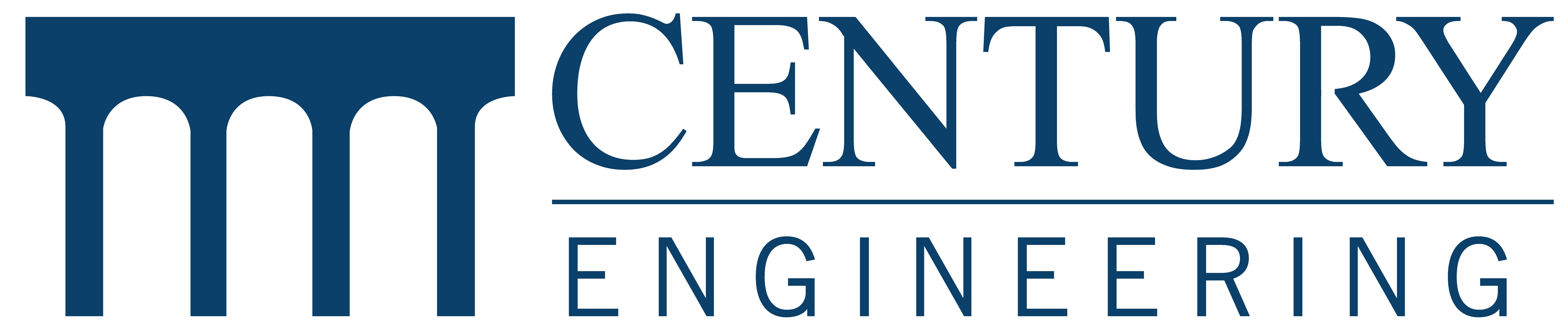 https://www.centuryeng.com/
Agenda
Overview 
 Feature Frenzy
 MD QGIS UG
 Q & A
OVERVIEW
What is QGIS?
Free and open source (OS) desktop GIS 
C++ / Python
GDAL / OGR
Integration with PostgreSQL / Geoserver
An official project of Open Source Geospatial Foundation (OSGeo)
Runs on - Windows, Mac, Linux, Android
https://qgis.org/en/site/
Terminology/Files
CRS (Coordinate Reference System)
Processing [Algorithms] => Geoprocessing Tools
Project File => Map Document
.qgs – Stand Alone
.qgz – Zipped .qgs with .qgd (auxillary data)
Layers / Layer Files
.qml – Layer Style File
.qlr – Definition Layer File (.qml with data pointer)
https://docs.qgis.org/3.10/en/docs/user_manual/introduction/project_files.html
Properties / Variables
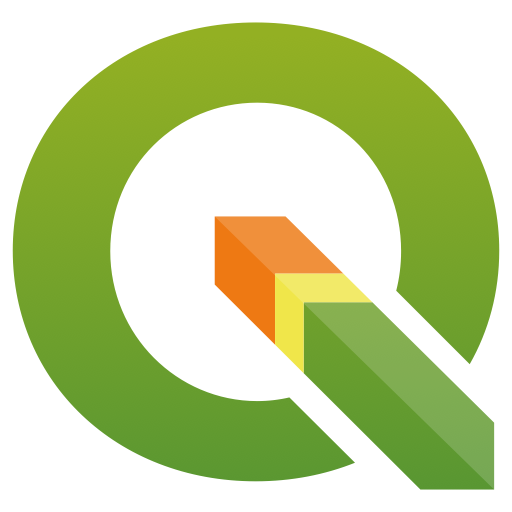 .qgs / .qgz
AuxillaryData(.qgd)
SAVEDWITH
OPENS
JOINEDONTO
CONTAINS
LOADSGLOBALSETTINGSFROM
.qml
Layer(s)
PROPERTIESCAN BESTORED IN
POINTS TO
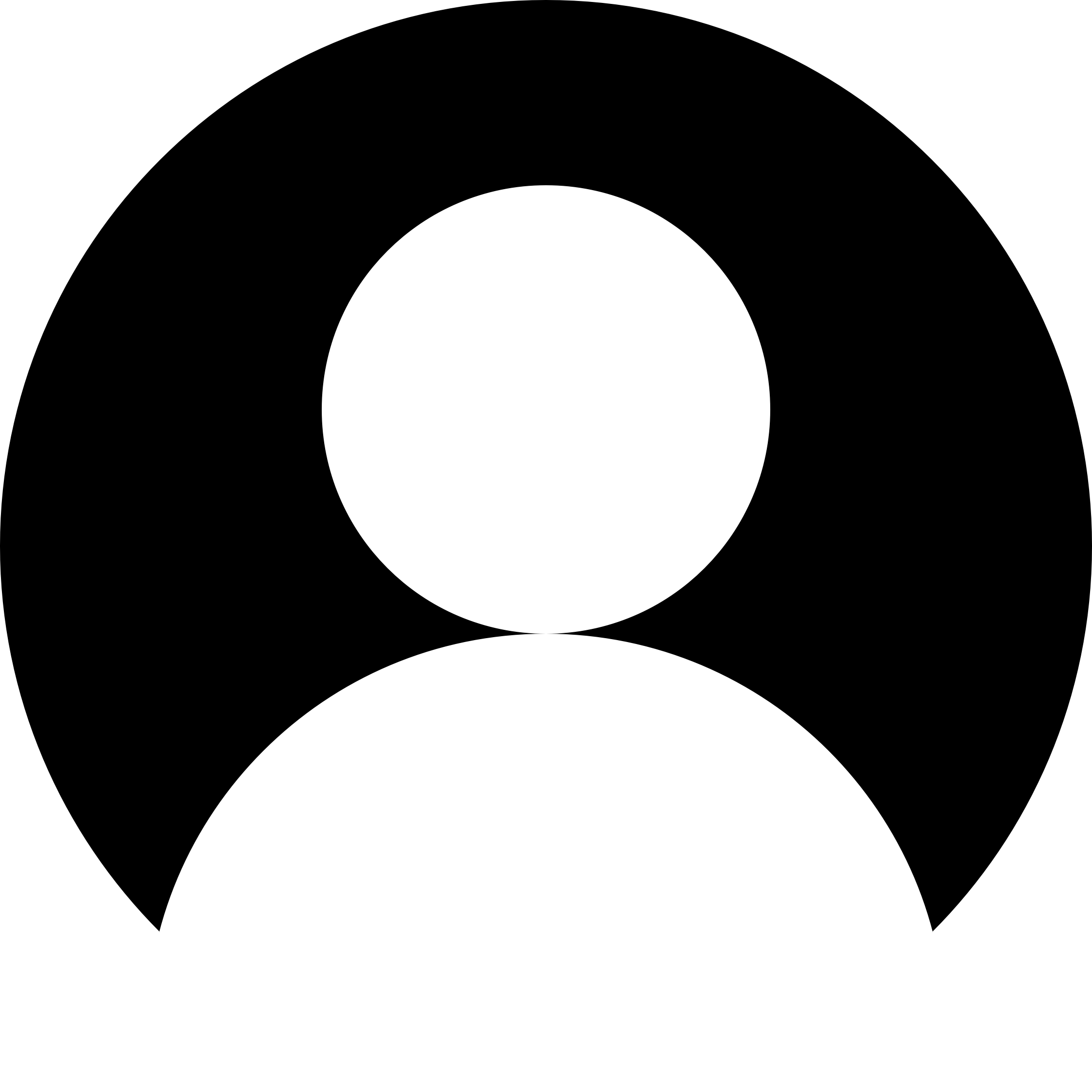 .qlr
Data
CurrentProfile
POINTSTO
Interface
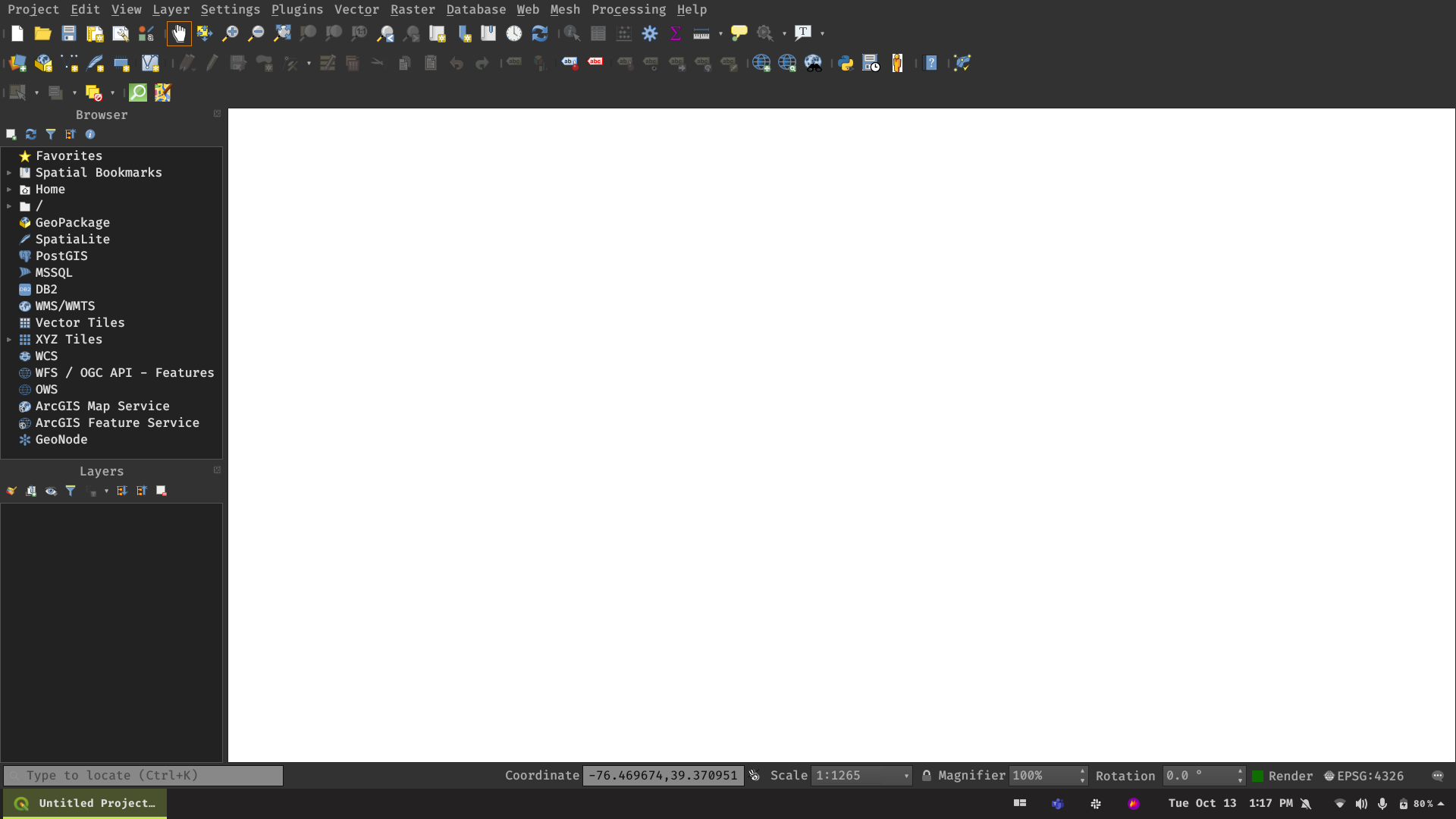 MENU BAR
TOOLBARS
PANELS
STATUS BAR
MAP VIEW(S) (2D / 3D)
Customization (Settings)
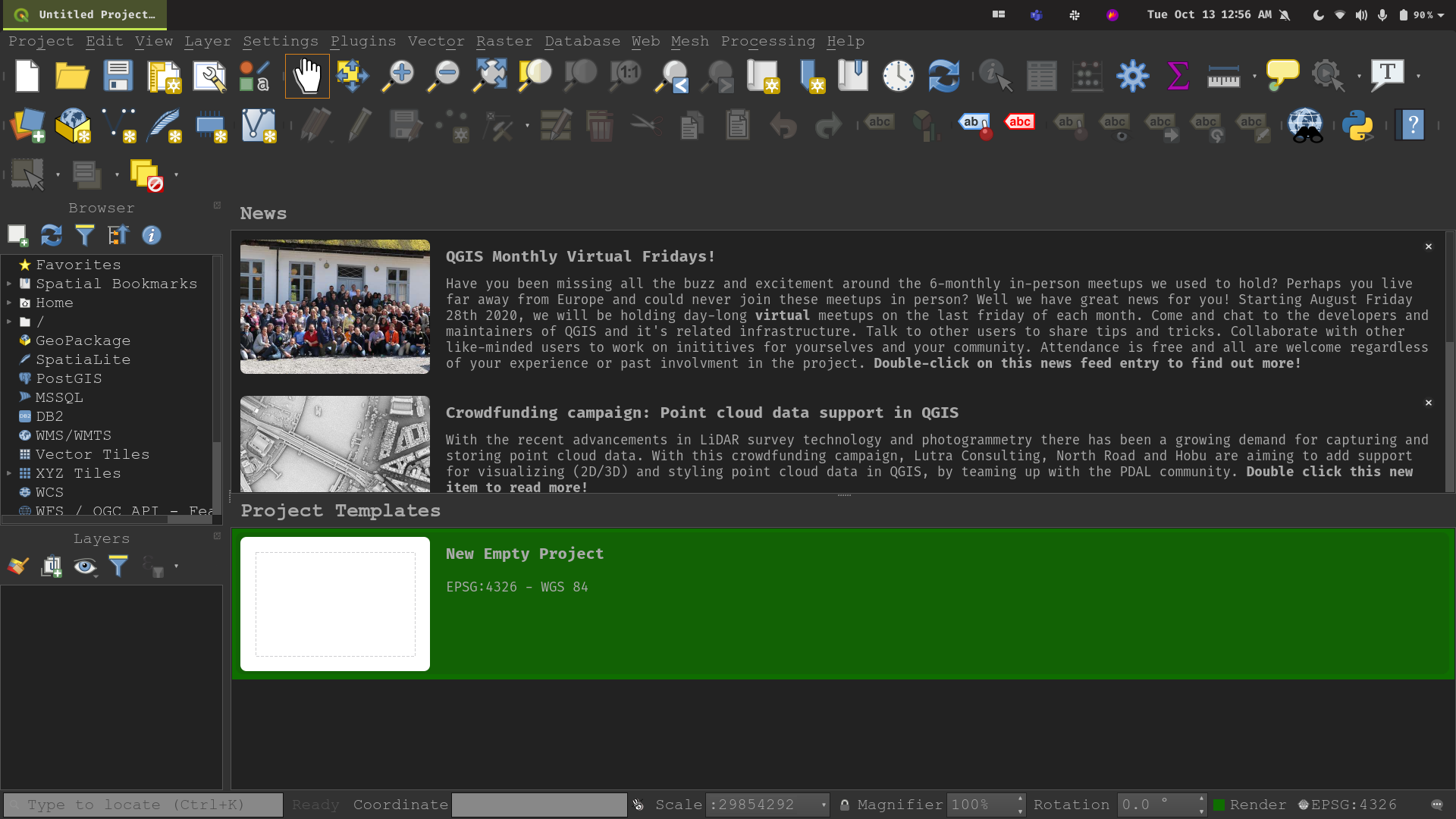 Options
Font
Icon Size
Style
Interface Customization
Menus and Toolbars
Data Providers
User Profiles
Manage
Switch
Data - Types
Raster
Vector
Mesh
2.5D / 3D
Temporal
Data - Formats (Vector/Raster)
Vector
Shapefile
DXF / DGN / DWG*
KML
CSV / XLSX
GeoJSON
Vector Tiles
Raster
JPEG / GeoTIFF / PNG
Erdas Imagine
Idrisi
Mbtiles
Data - Formats (Databases/Web)
Databases
Geopackage
File Geodatabase
PostgreSQL
Oracle
SQL Server
DB2
Web
OGC Web Services (WMS / WMTS / WFS / WCS)
ESRI REST Services (Map, Feature, Image)
XYZ
Vector Tiles
Other Features
Model Builder
PyQGIS => arcpy
Scripts
Expression Builder
Plugins
QGIS Server
QField / Input (separate projects)
Development Life Cycle
Version numbering convention:
Even numbers (3.10, 3.14 etc) Release
Odd numbers (2.99, 3.1 etc) Development
Release Types:
Long Term Release (LTR) – 3.10.x
New LTR annually – February
Point releases monthly
Latest – 3.14.x
Minor releases every 3 – 6 months
Point releases monthly
https://www.qgis.org/en/site/getinvolved/development/roadmap.html
Help Documentation
LTR:

https://docs.qgis.org/3.10/en/docs/user_manual/ 

Latest:https://docs.qgis.org/testing/en/docs/user_manual/
FEATURE FRENZY
CARTOGRAPHY
Layouts
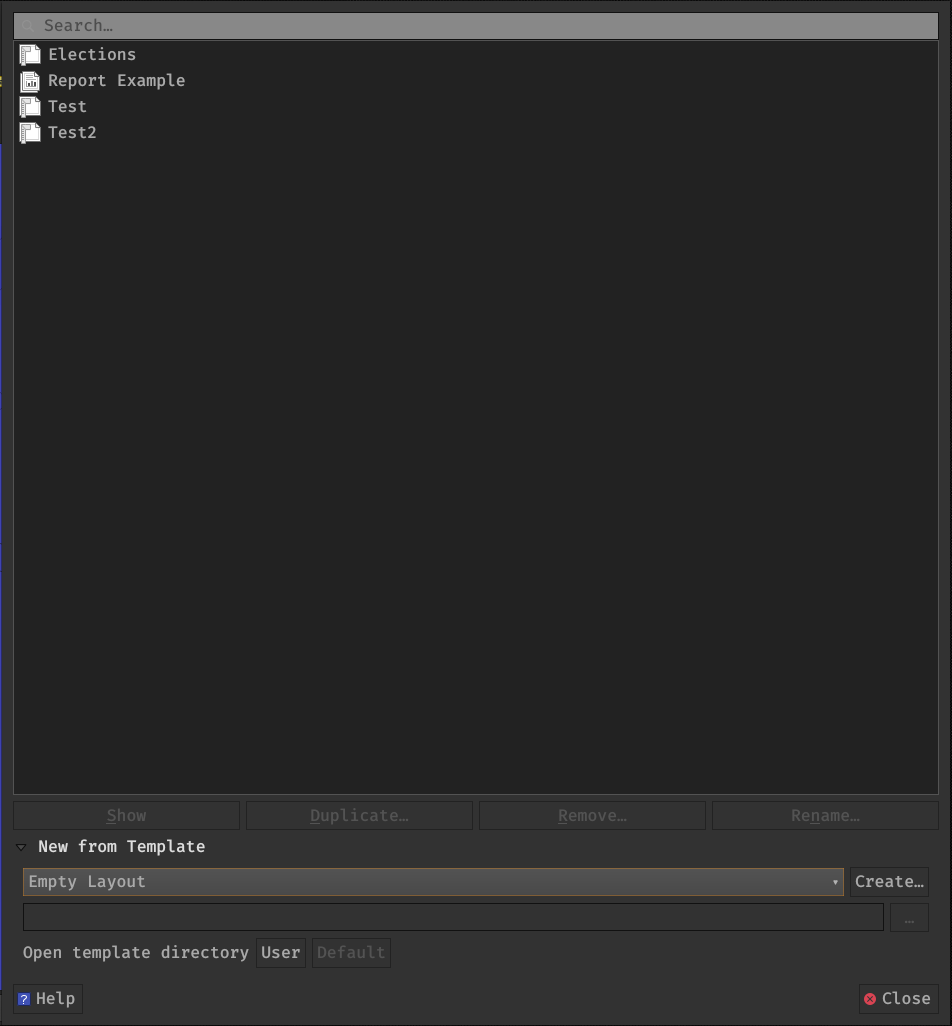 Project → Layouts → Pages
Layouts => Maps+
Single Page
Multi-Page
Atlas
Pages
Orientation
Paper Size
Map Views
Layout Manager
Reports
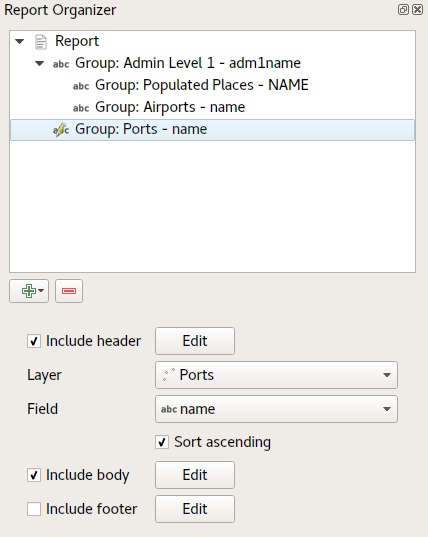 Header
Nested / Stacked
Static Layout Section
Field Group Section
Header
Body
Footer
Footer
https://north-road.com/2018/01/23/exploring-reports-in-qgis-3-0-the-ultimate-guide/
Reports - Example
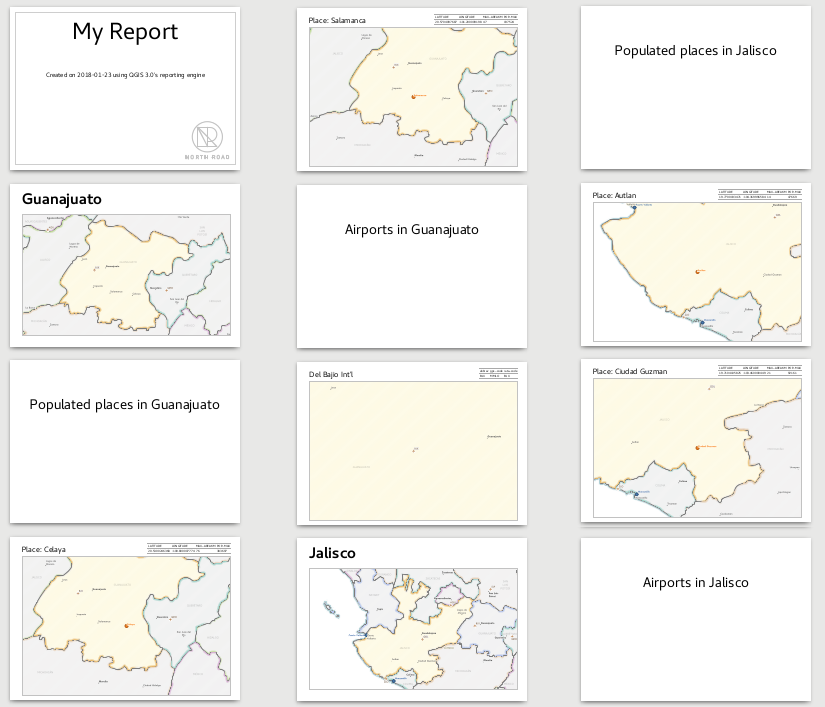 Header
Header
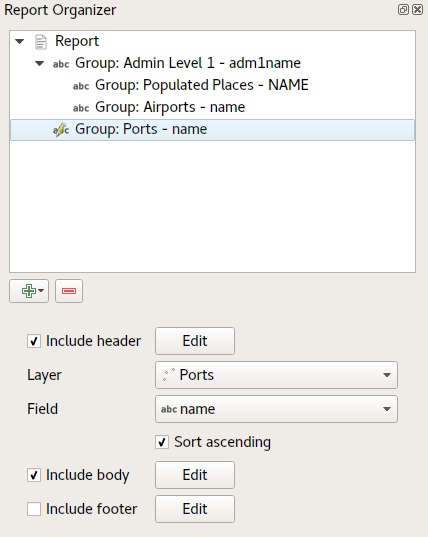 Header
Header
Header
https://north-road.com/2018/01/23/exploring-reports-in-qgis-3-0-the-ultimate-guide/
Content
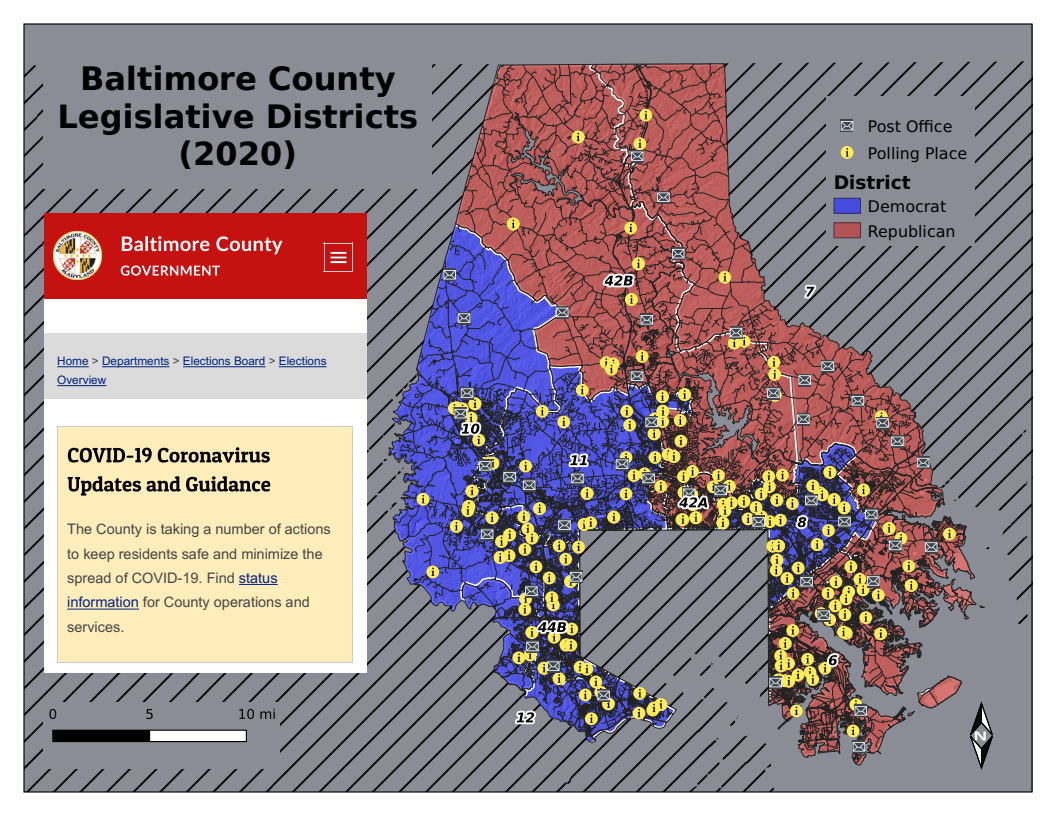 2D / 3D Map View(s)
Legend
North arrow
Scale Bar
Neat line
Text
HTML (website)
Attribute Table
Filtered by Map/Query
Select Fields displayed
https://docs.qgis.org/3.10/en/docs/user_manual/print_composer/composer_items/index.html
ATTRIBUTES / EDITING
Forms
Data Validation
Input Widget
Drop-down
Date Picker
Text Box
Number Combo Box
Attachment
Constraints 
Default Value
Organize Columns
Change Alias
Toggle if Editable
Toggle Visibility
Reorder
Group into:
Sections
Tabs
https://docs.qgis.org/3.10/en/docs/training_manual/create_vector_data/forms.html?highlight=attribute%20form
Forms
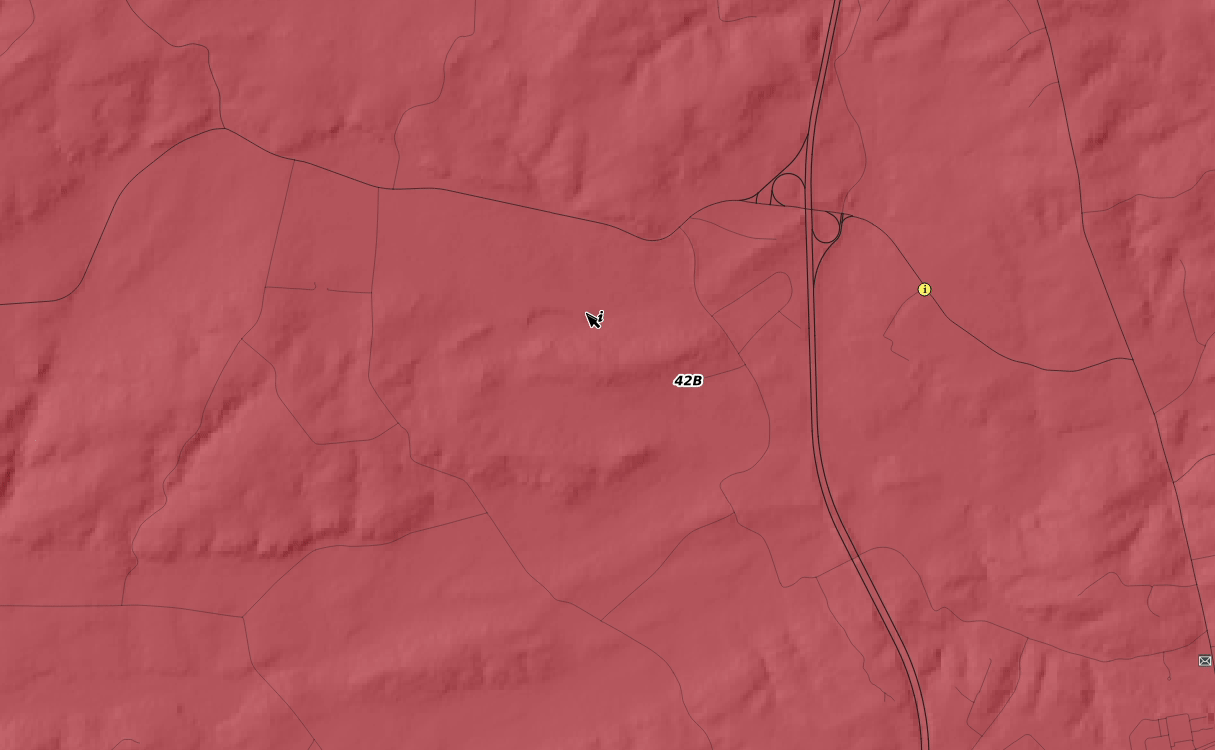 Quick Filtering / Calculating
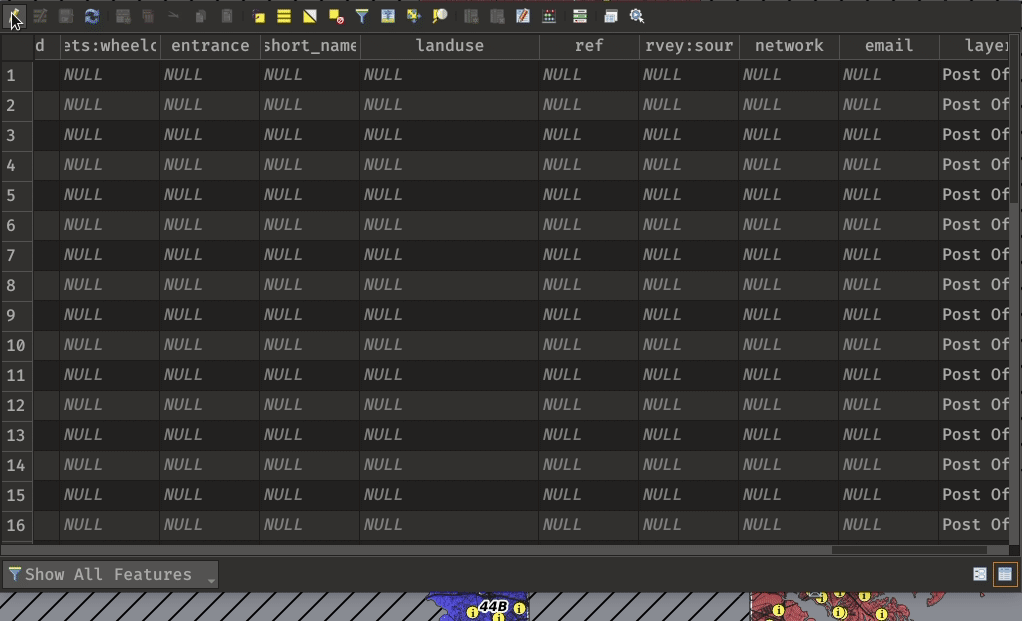 Conditional Formatting
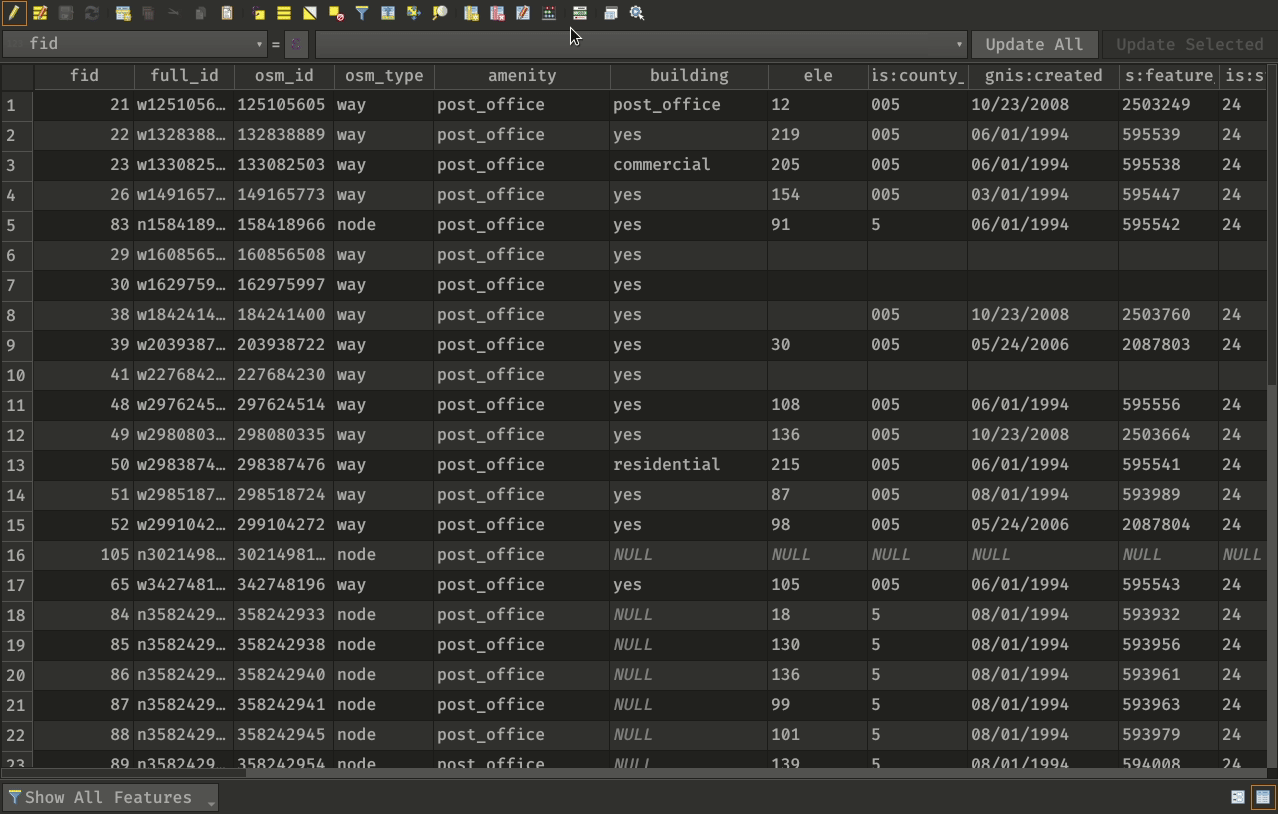 SYMBOLOGY
Rule-Based Renderer
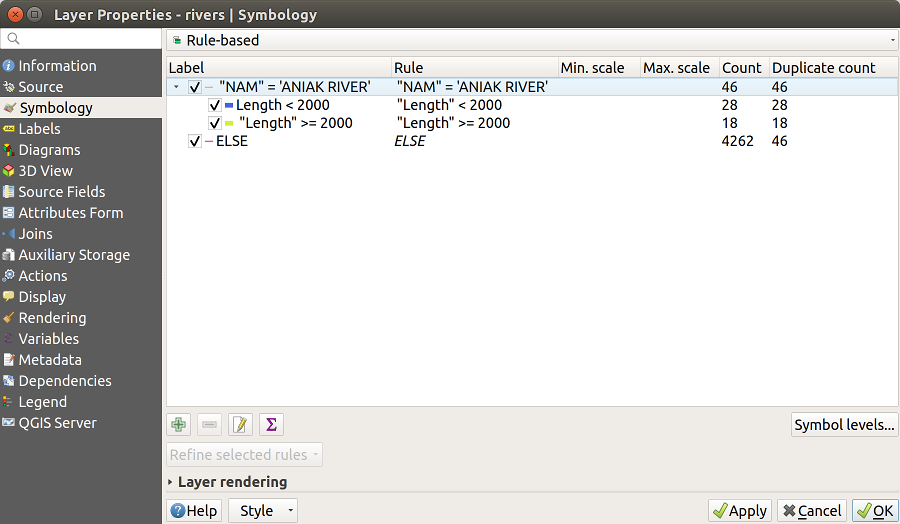 https://docs.qgis.org/3.10/en/docs/user_manual/working_with_vector/vector_properties.html?highlight=rule%20based#rule-based-renderer
Geometry Generator
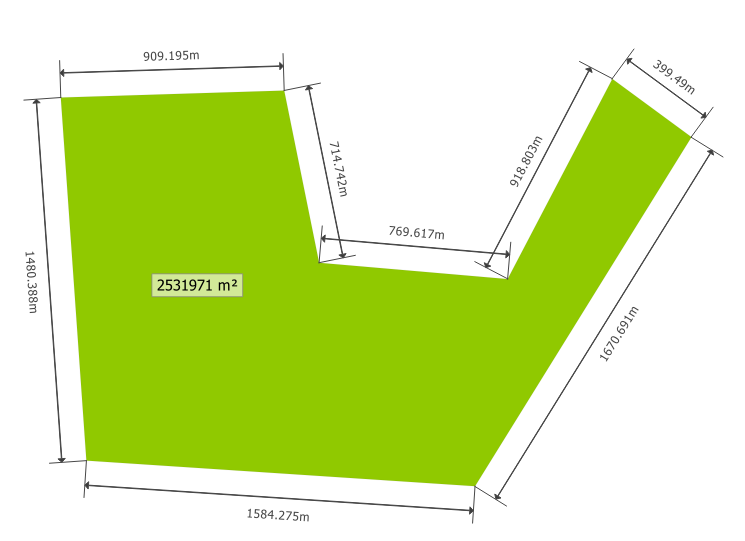 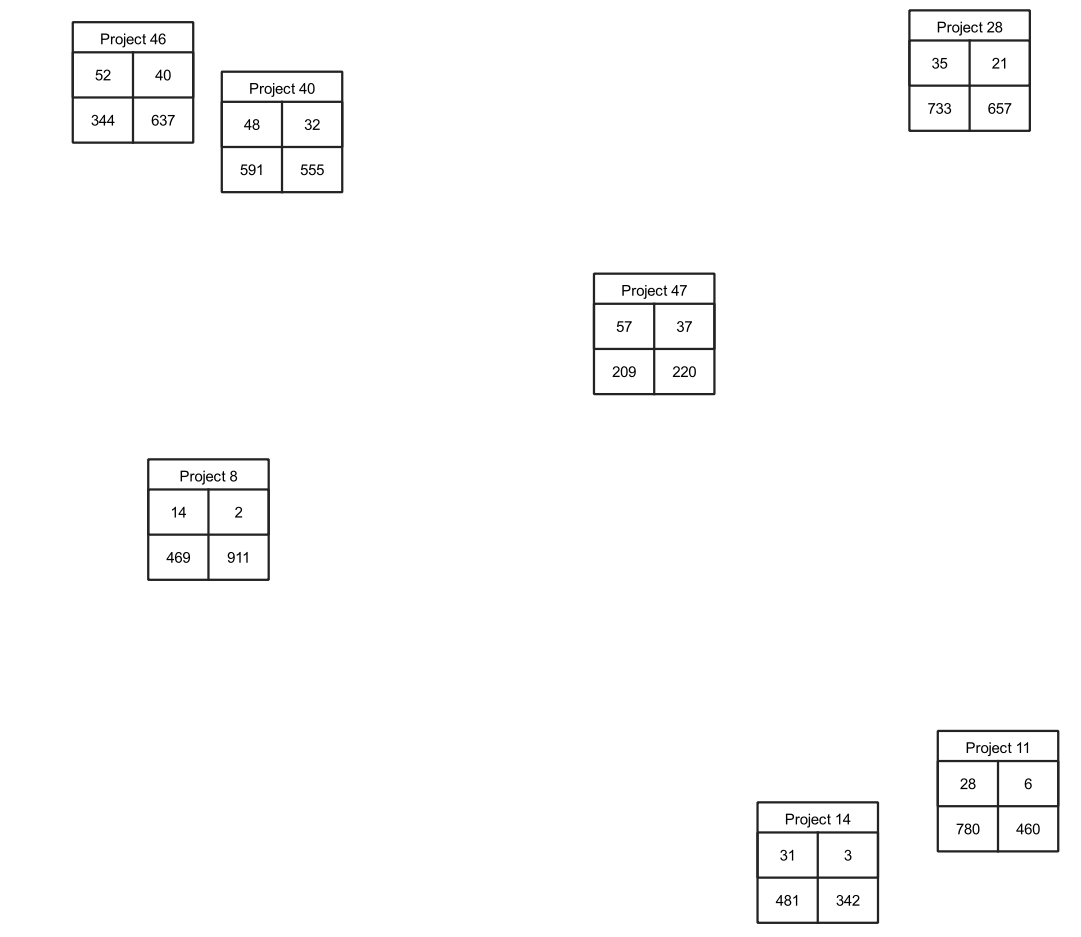 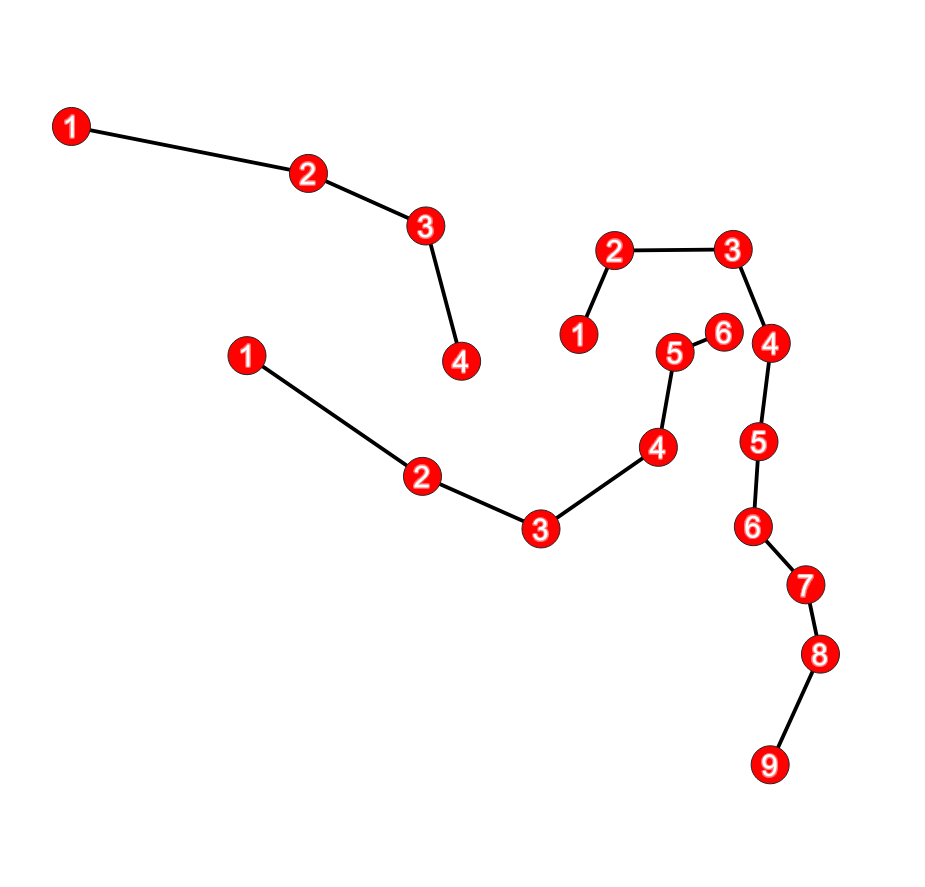 https://gitlab.com/GIS-projects/qgis-geometry-generator-examples
https://docs.qgis.org/3.10/en/docs/user_manual/style_library/symbol_selector.html?highlight=geometry%20generator#the-geometry-generator
Contour Renderer
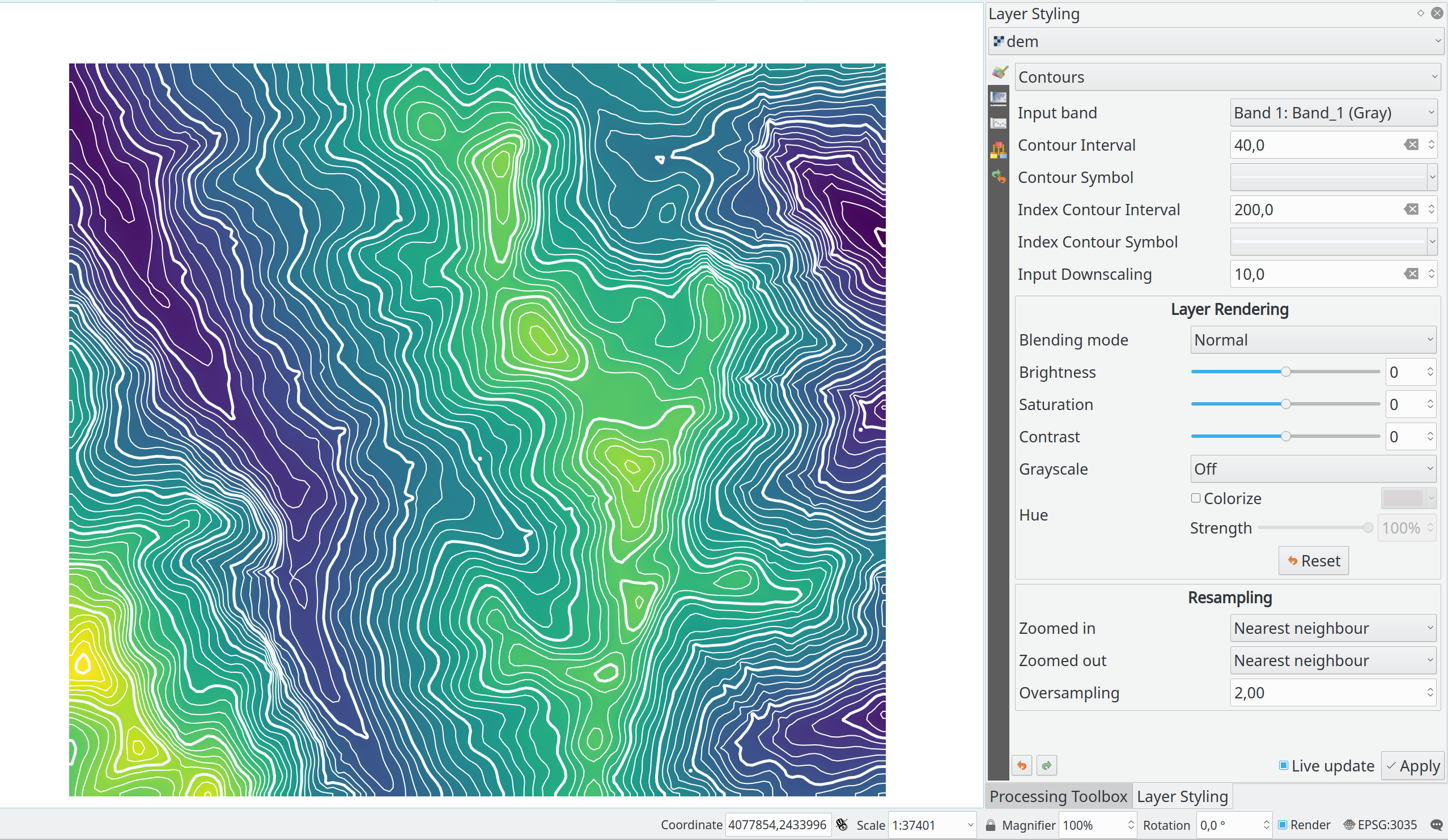 https://qgis.org/en/site/forusers/visualchangelog314/index.html#feature-raster-layer-contour-renderer
LAYERS
Toggle Categories
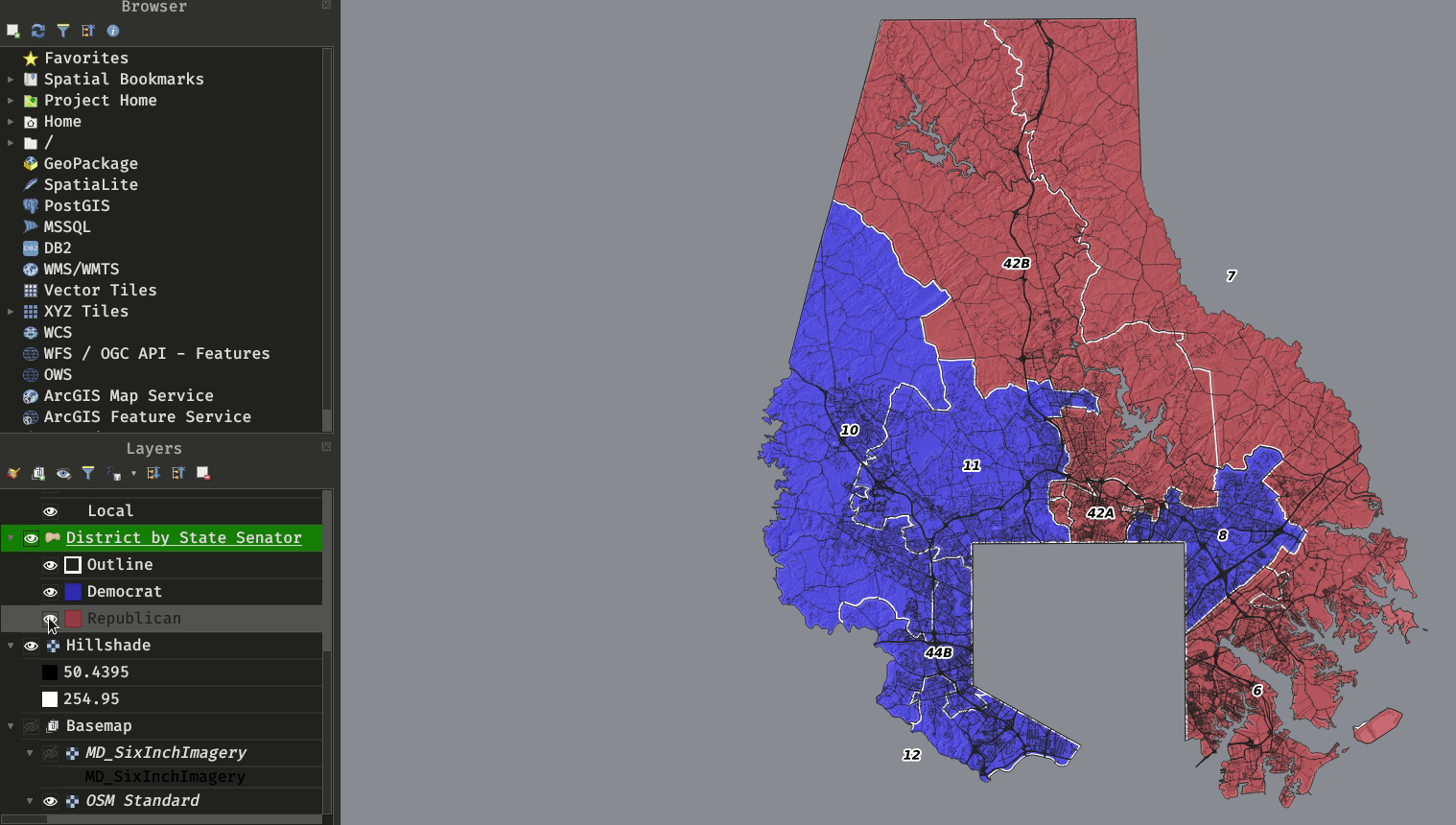 Multiple Styles
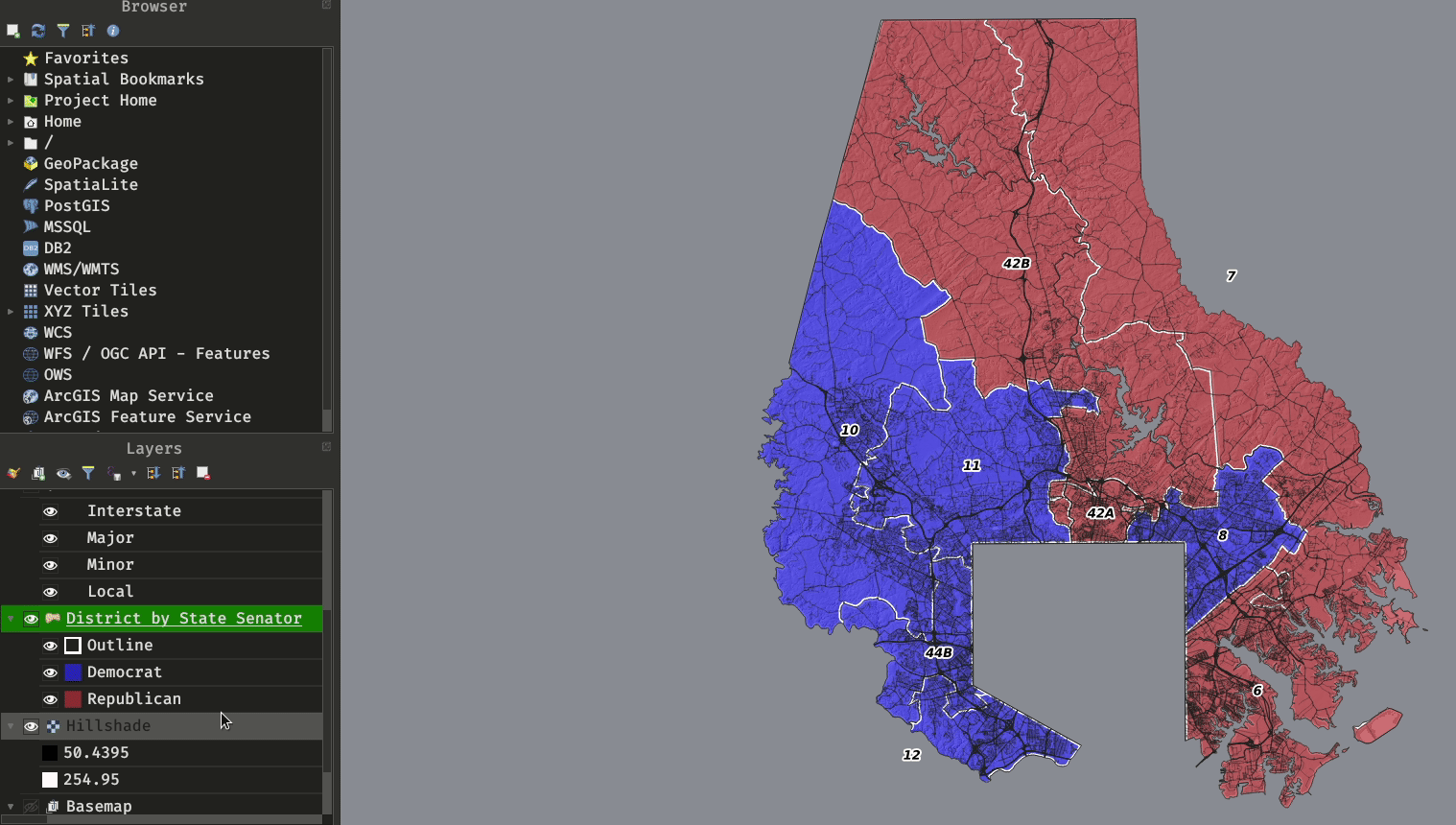 Map Themes
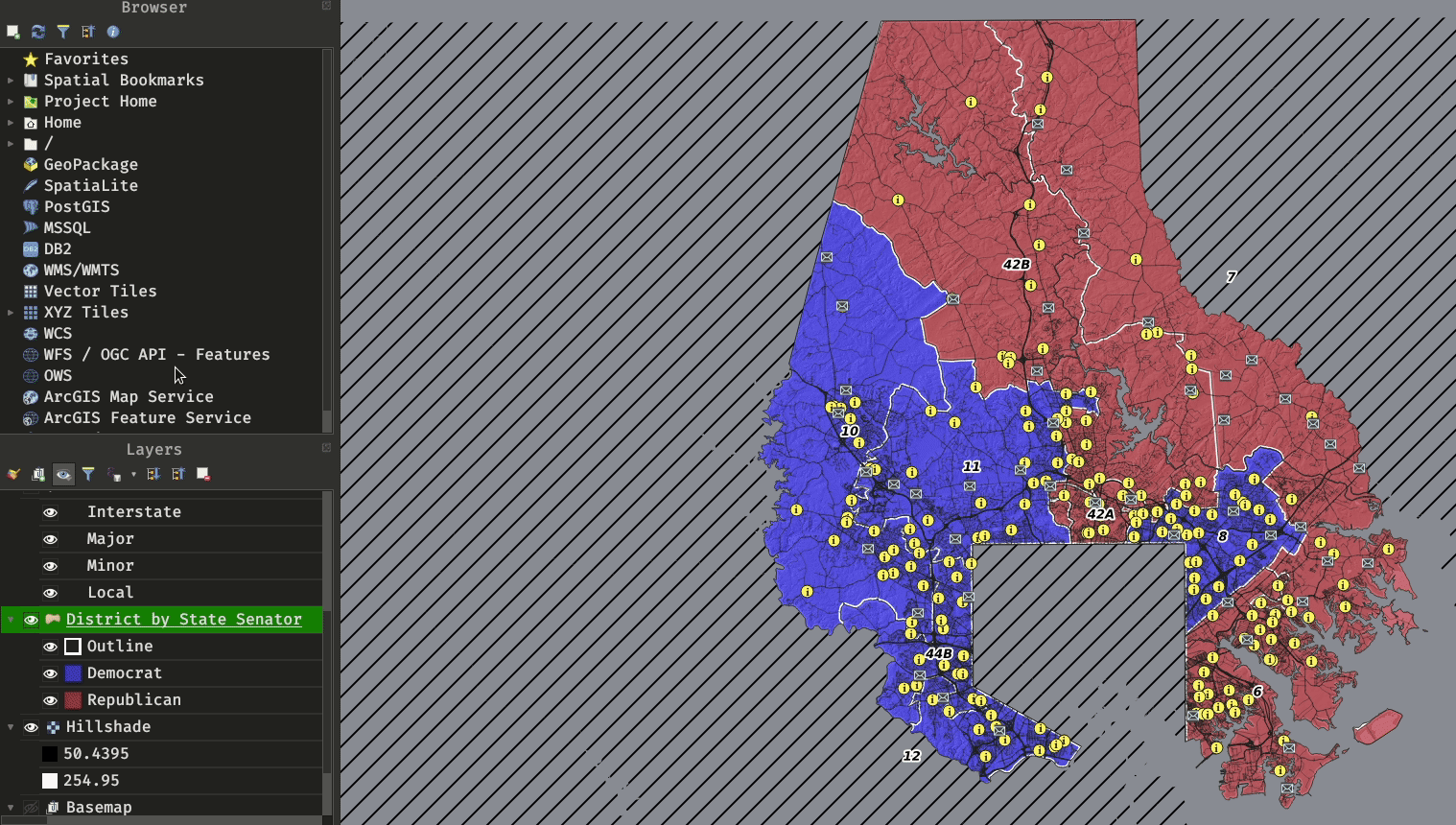 GEOPROCESSING
Append Results to Layer
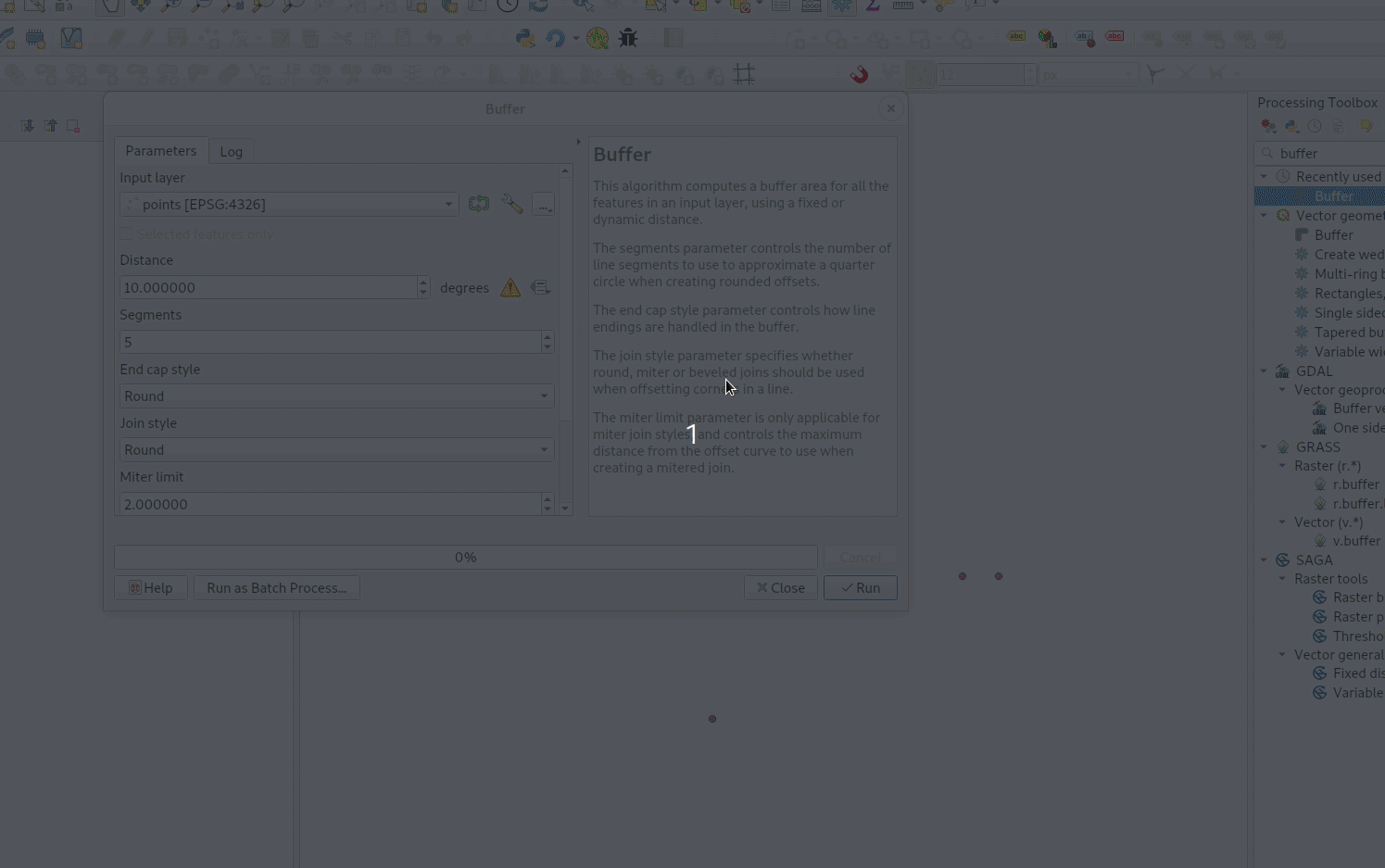 https://qgis.org/en/site/forusers/visualchangelog314/index.html#feature-allow-appending-processing-results-to-existing-layers
Limit # of Features
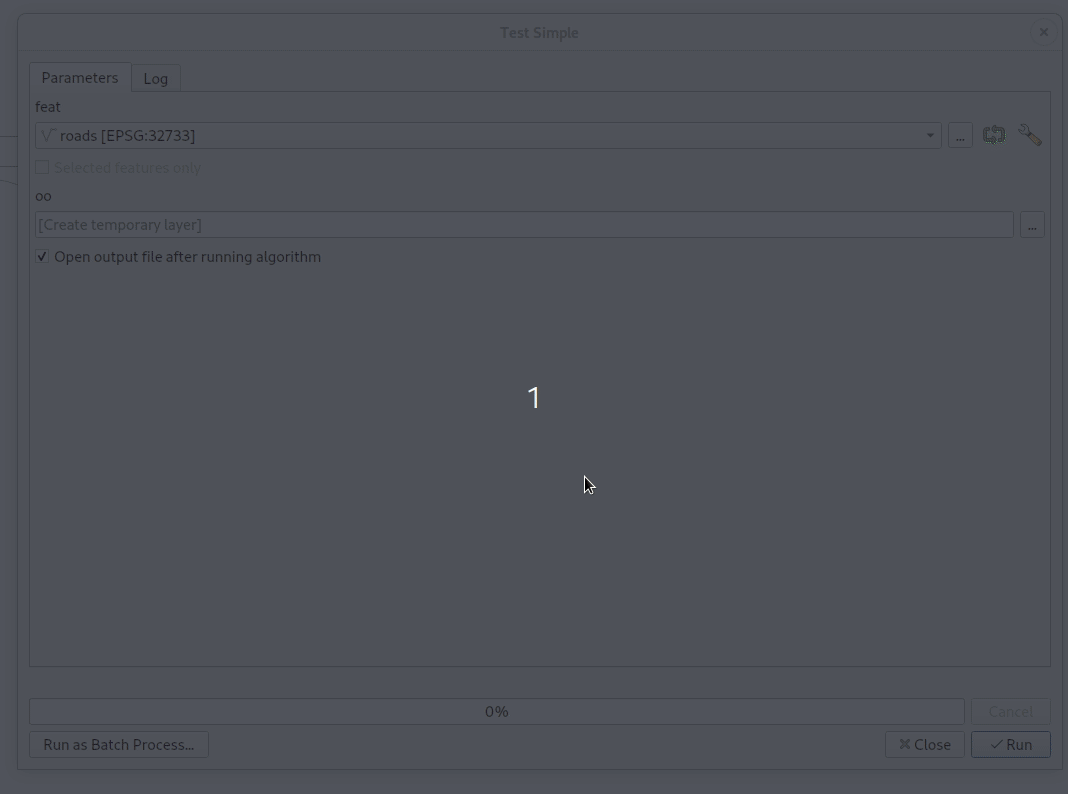 https://qgis.org/en/site/forusers/visualchangelog314/index.html#feature-expose-per-feature-source-advanced-options-for-processing-inputs
Process Selected Features Toggle
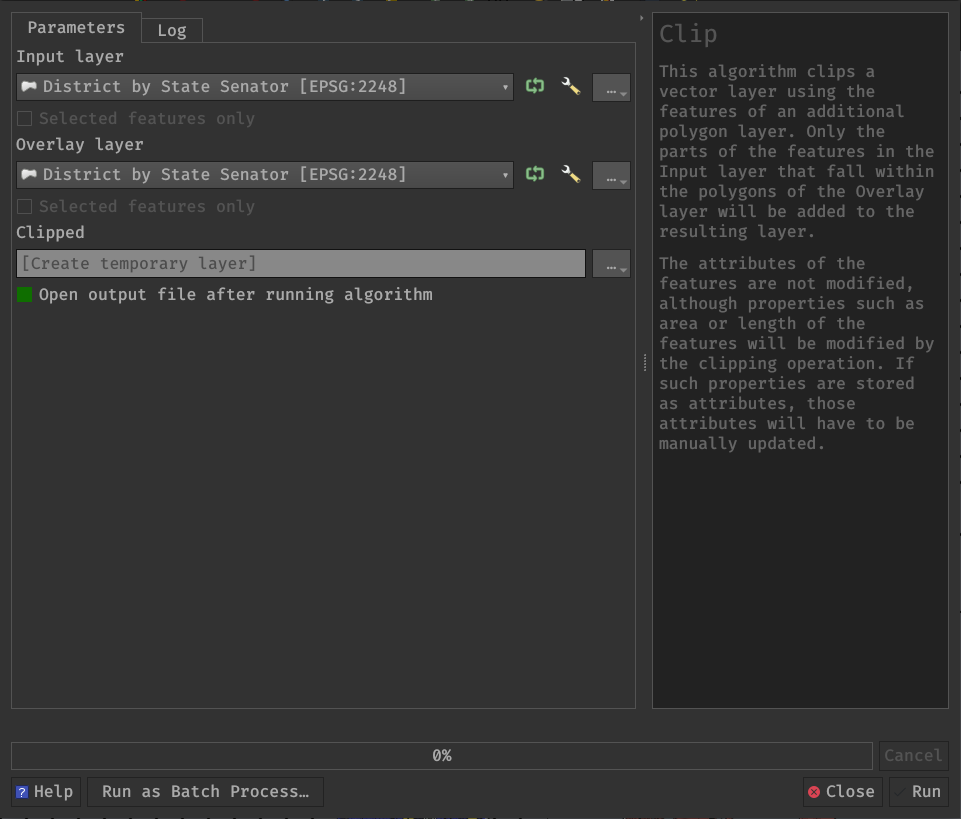 GENERAL
Data Defined Overrides
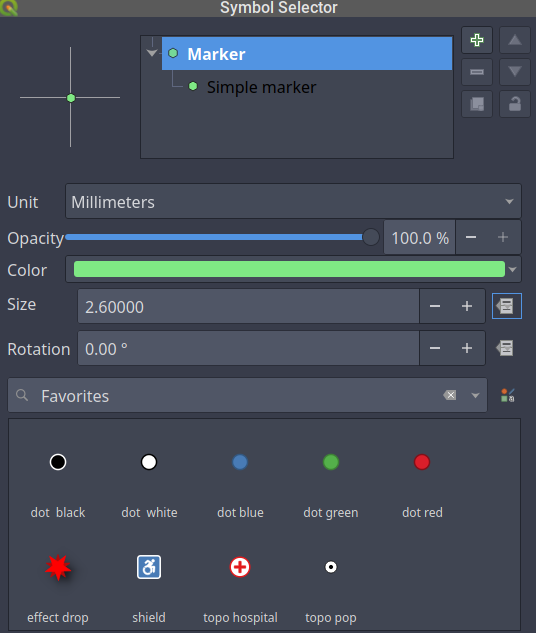 Use either:
Field Value
Variable (Global/Project/Layer)
Expression
Auxillary Data
Set here:
Layers
Symbology
Labeling
Diagrams
Processing Tools
Print Composer
https://www.youtube.com/watch?v=h-mpUkwDdOQ
Expression Builder
Use Cases
Select by Expression [Attribute]
Field Calculator
Symbology / Labeling
Data Defined Override
Attribute Form Builder
Alias
Constraints
Default Value
Conditional Visibility (sections)
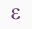 https://docs.qgis.org/3.10/en/docs/user_manual/working_with_vector/expression.html
Expression Builder
Notable Function Sets
Fields and Values
Files and Paths
Geometry
Map Layers
Record and Attributes
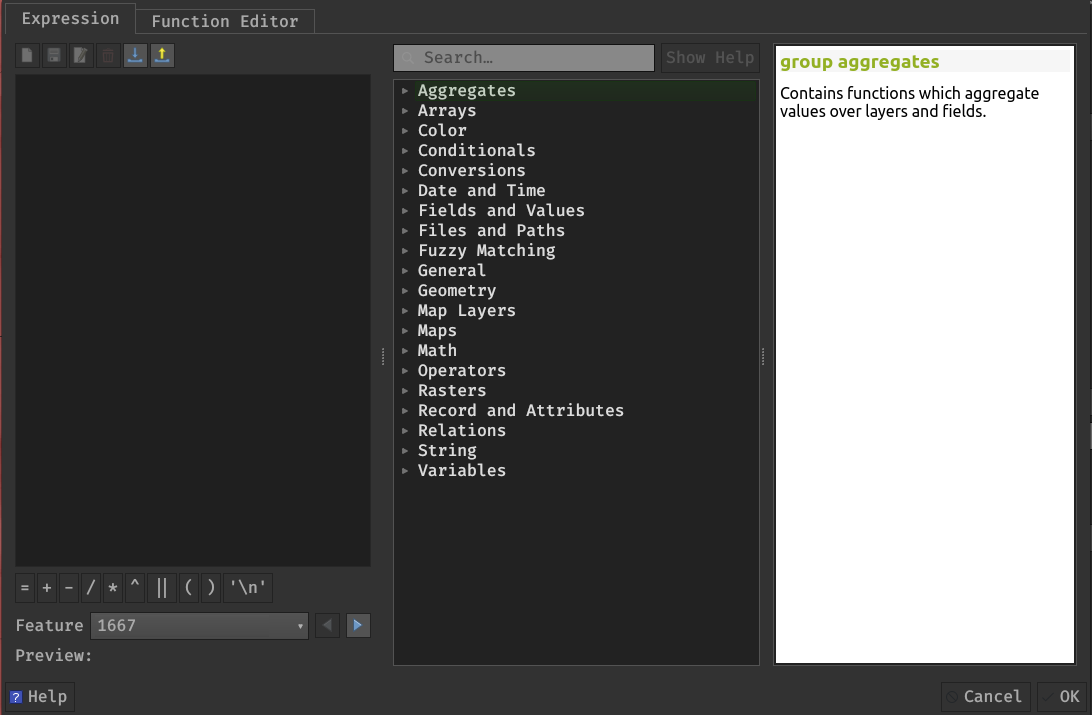 https://docs.qgis.org/3.10/en/docs/user_manual/working_with_vector/expression.html
Locator Bar
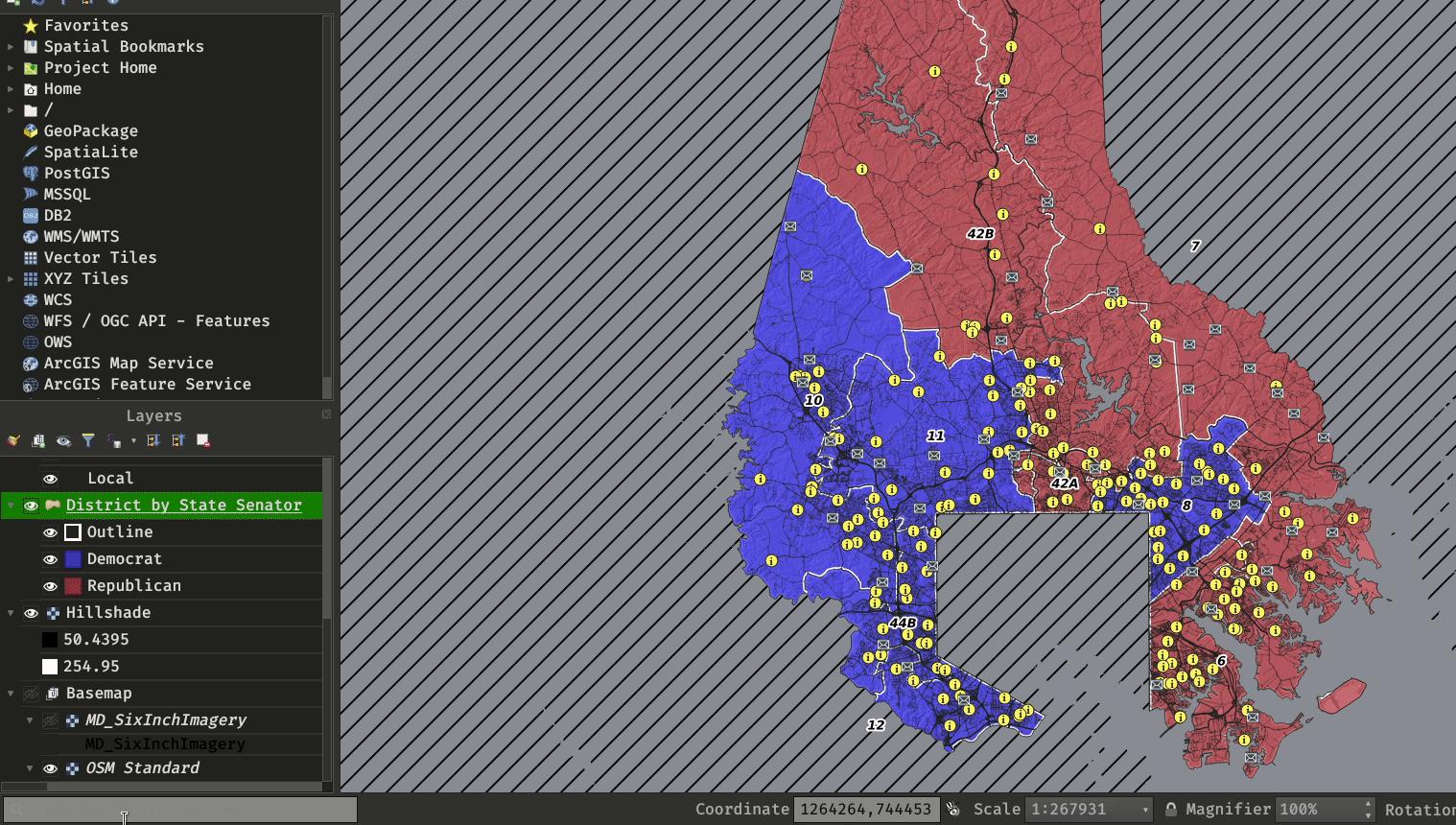 MD QGIS User Group
Overview
Foster a community around the use of QGIS within the state and promote related open-source technologies
Co-Chaired with Anne Canoune (Century Engineering)
Lunch and Learn
3rd Wednesday of Month
Sept 16th – Attribute Form
Oct 21st – 30-minute Map
Nov 18th – 3D in QGIS

qgismd@gmail.com
QUESTIONS?
spickett@centuryeng.com
This slide template is licensed under a Creative Commons Attribution-ShareAlike 3.0 Unported License. It makes use of the works of Kelly Loves Whales and Nick Merritt.
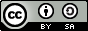